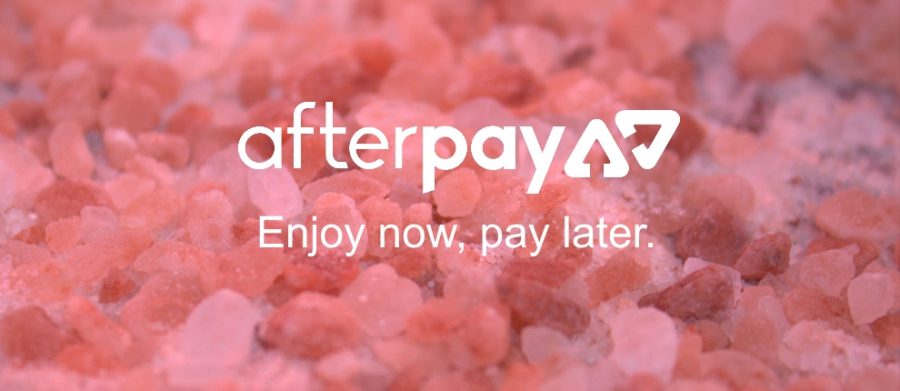 The Analysis of Afterpay Touch Group Ltd. in UK

Group 1: Kako Tim Ellie Jessie Ivy
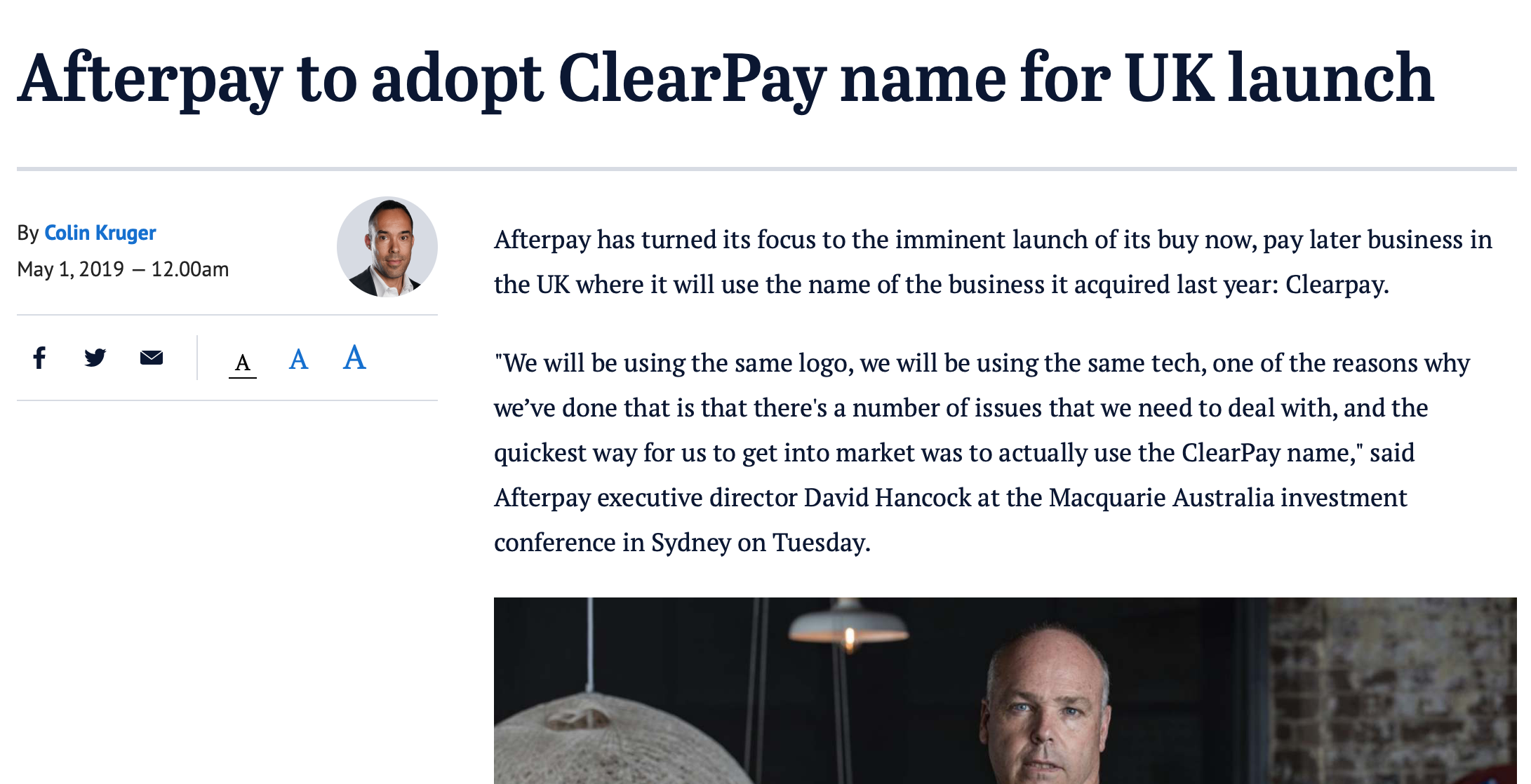 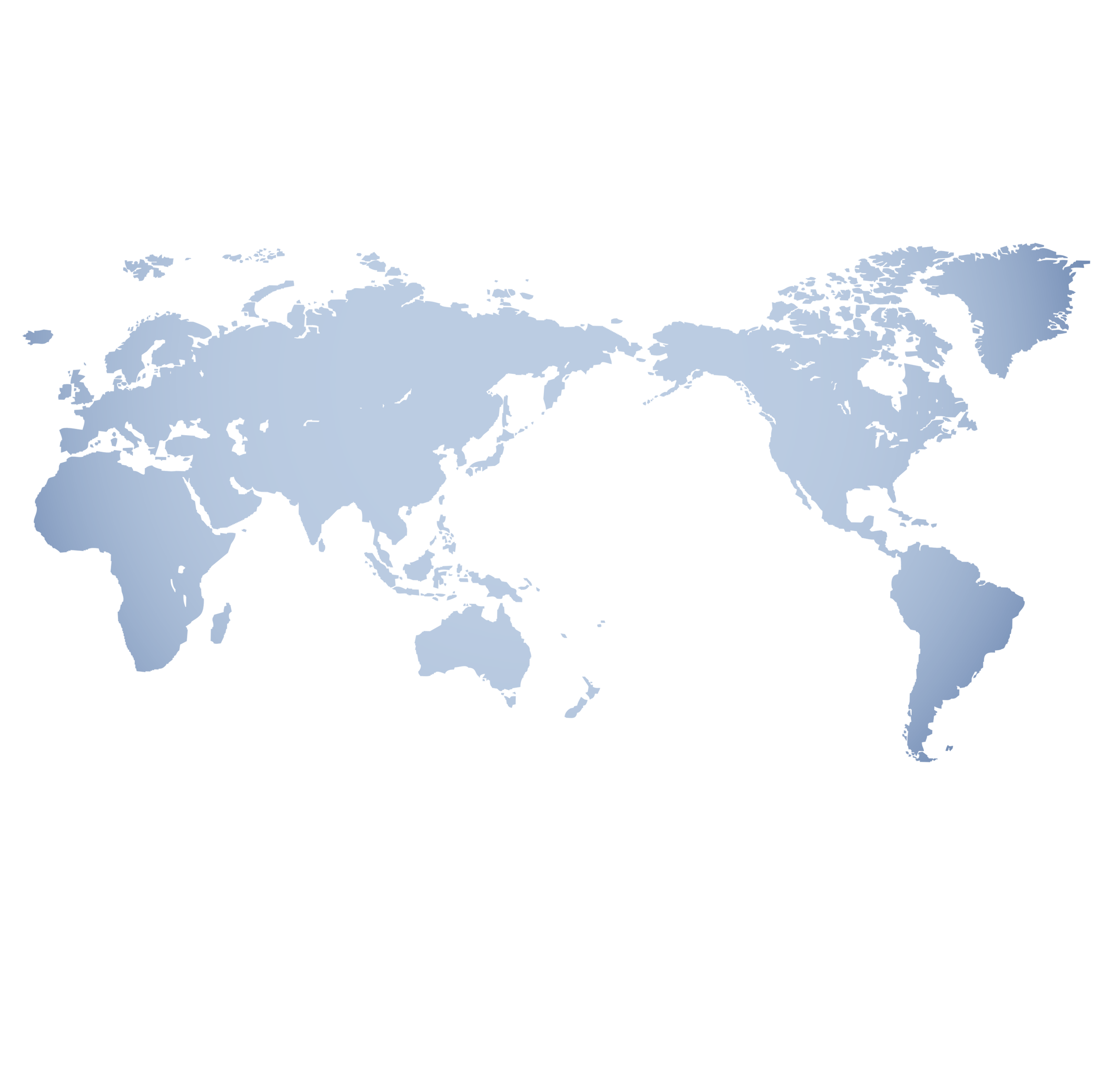 Introduction
About the News Story
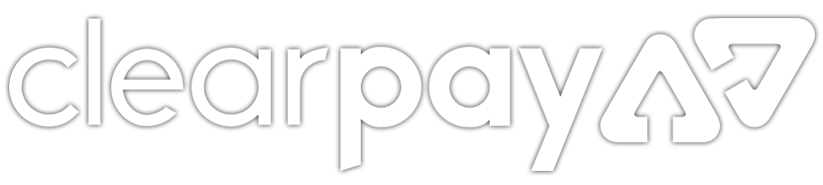 New market: UK
$130 billion online market
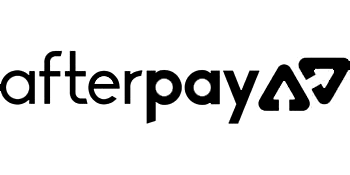 Australia
$ 30 billion online market
(Kruger, 2019)
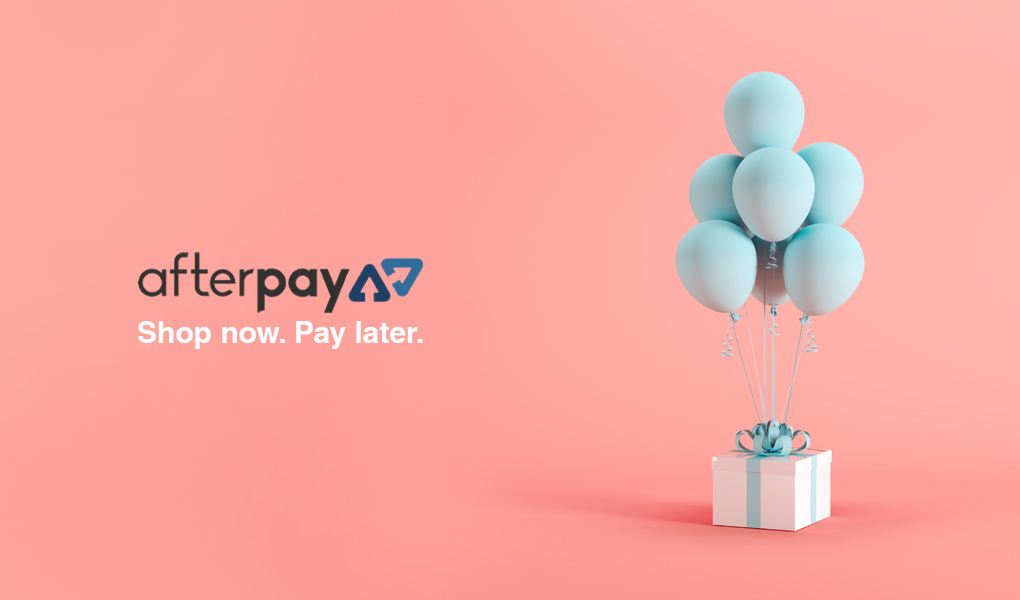 Company overview
1
SWOT Analysis
2
PEST Analysis
CONTENT
3
Porter’s Five Forces
4
Conclusion
5
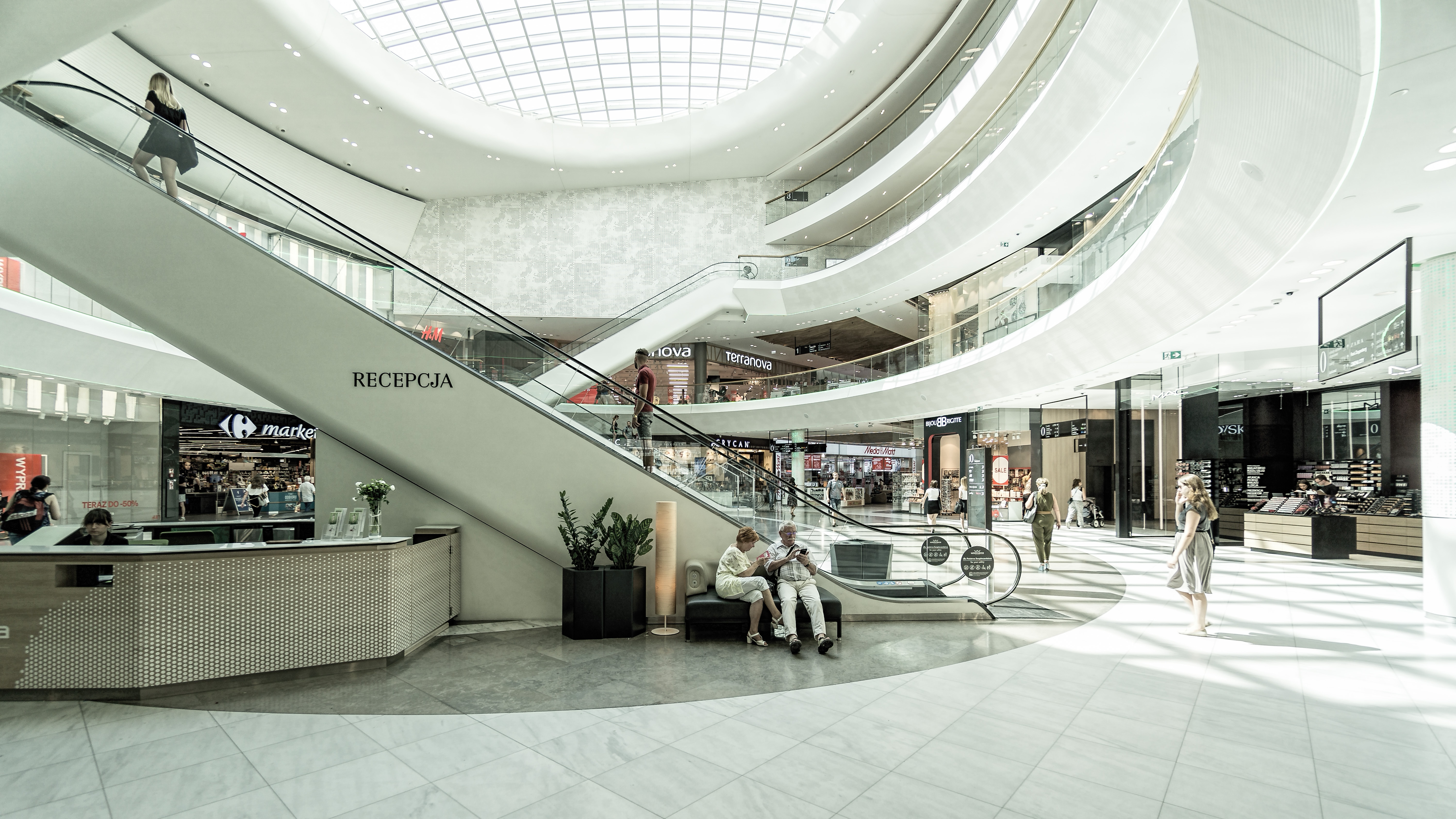 01
PART
Company Overview
Company Overview
Afterpay Touch Group Ltd
公司简介
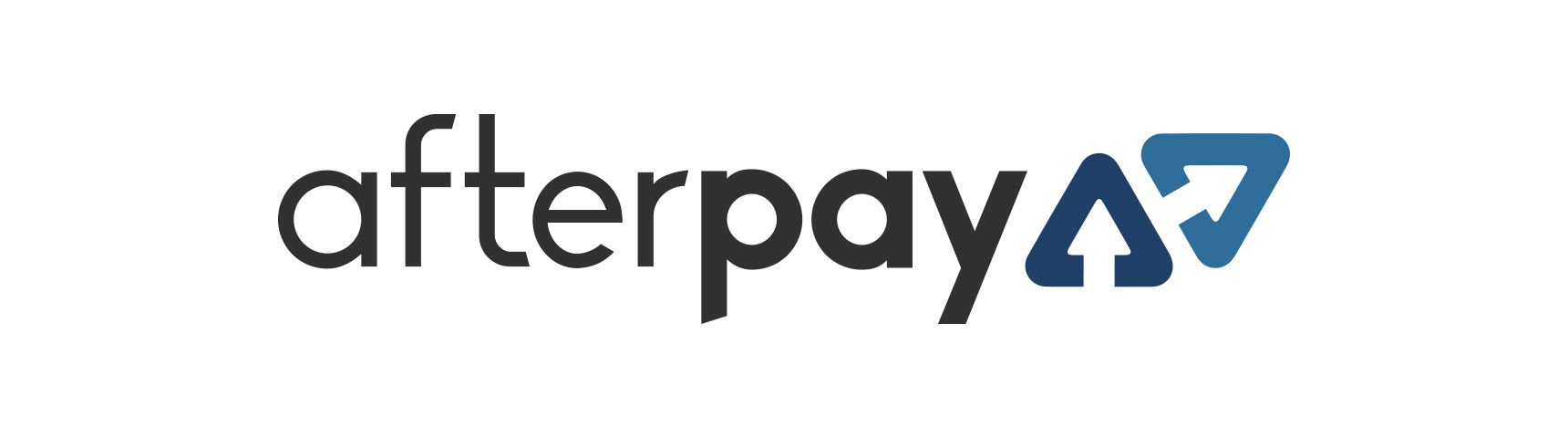 Afterpay 
Buy now, receive now, pay later
Touch  
Digital payment business that serves telecommunications, health and retail sectors
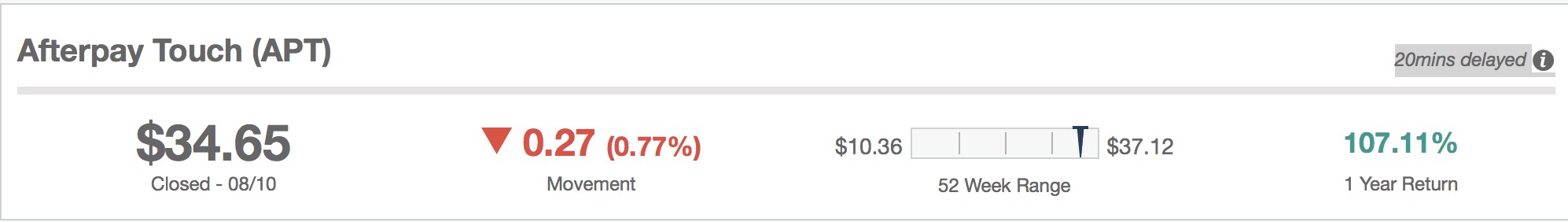 (Market Index, 2019).
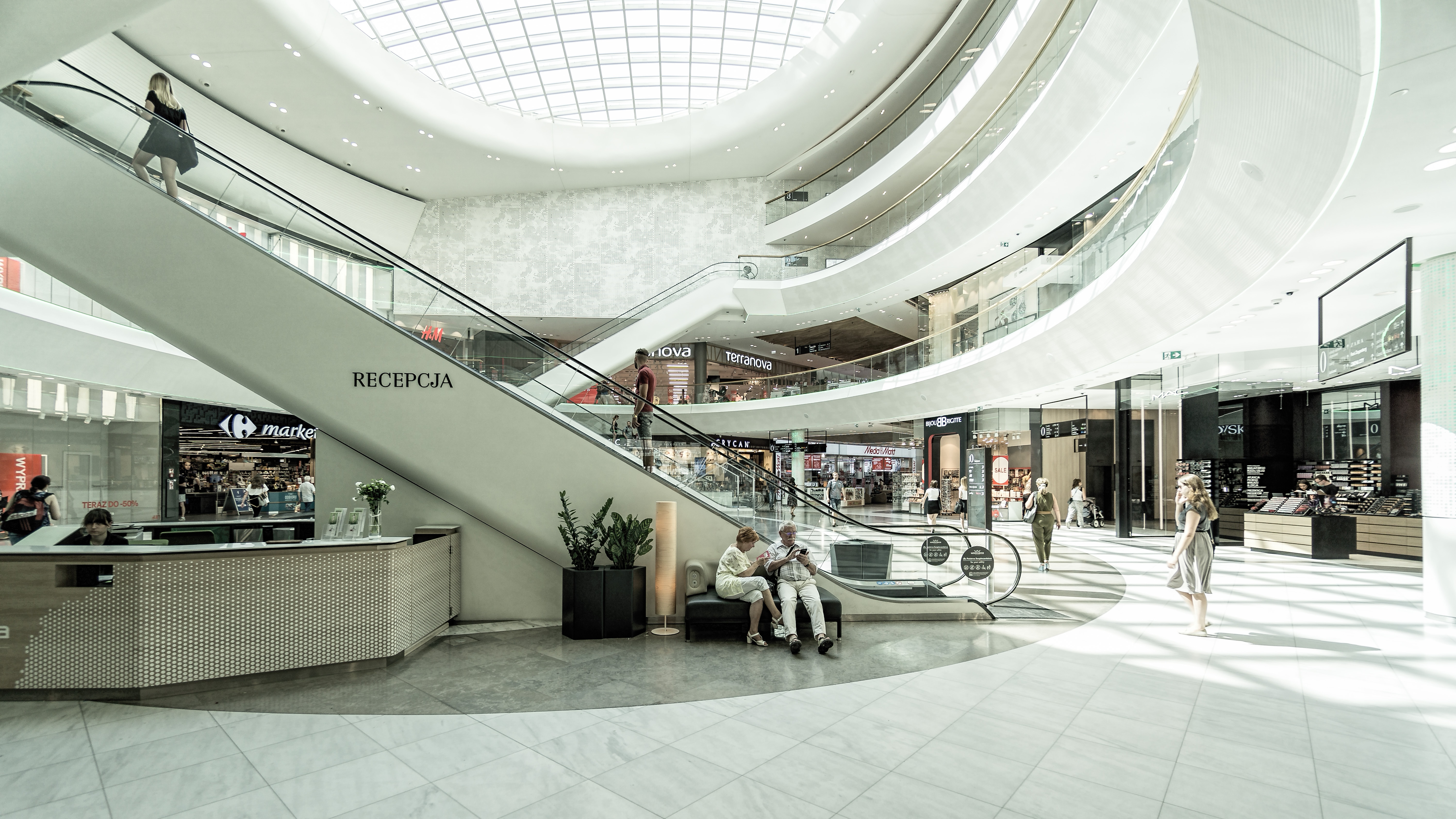 02
PART
SWOT Analysis
SWOT
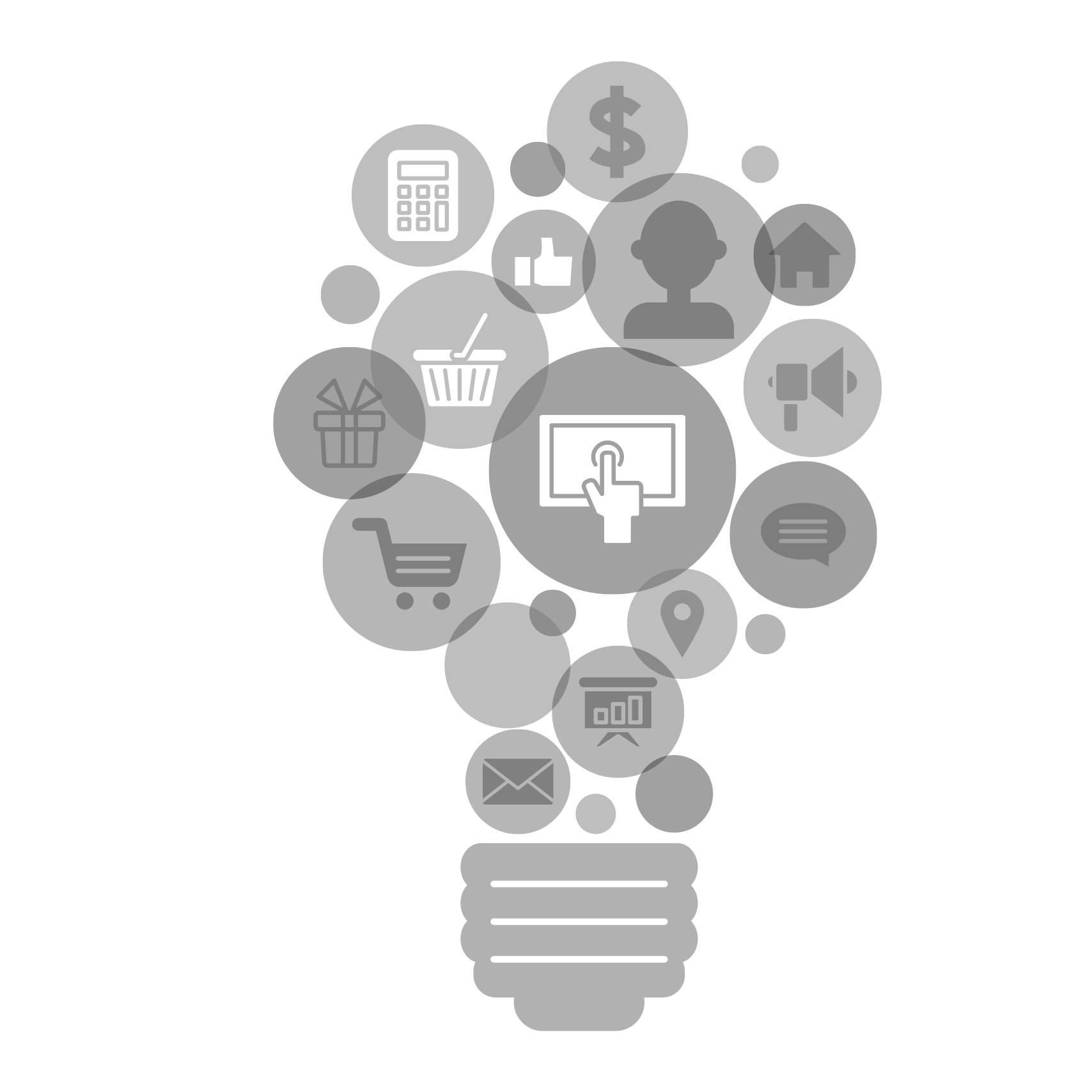 Strengths
Weaknesses
Strong distribution network
liquidity problems
(Afterpay, 2019b)
Active merchants of 32,300 at end of FY19, up 101%, and 35,300 currently
（Afterpay，2019a）
Limited usage scenario
High level of customer satisfaction
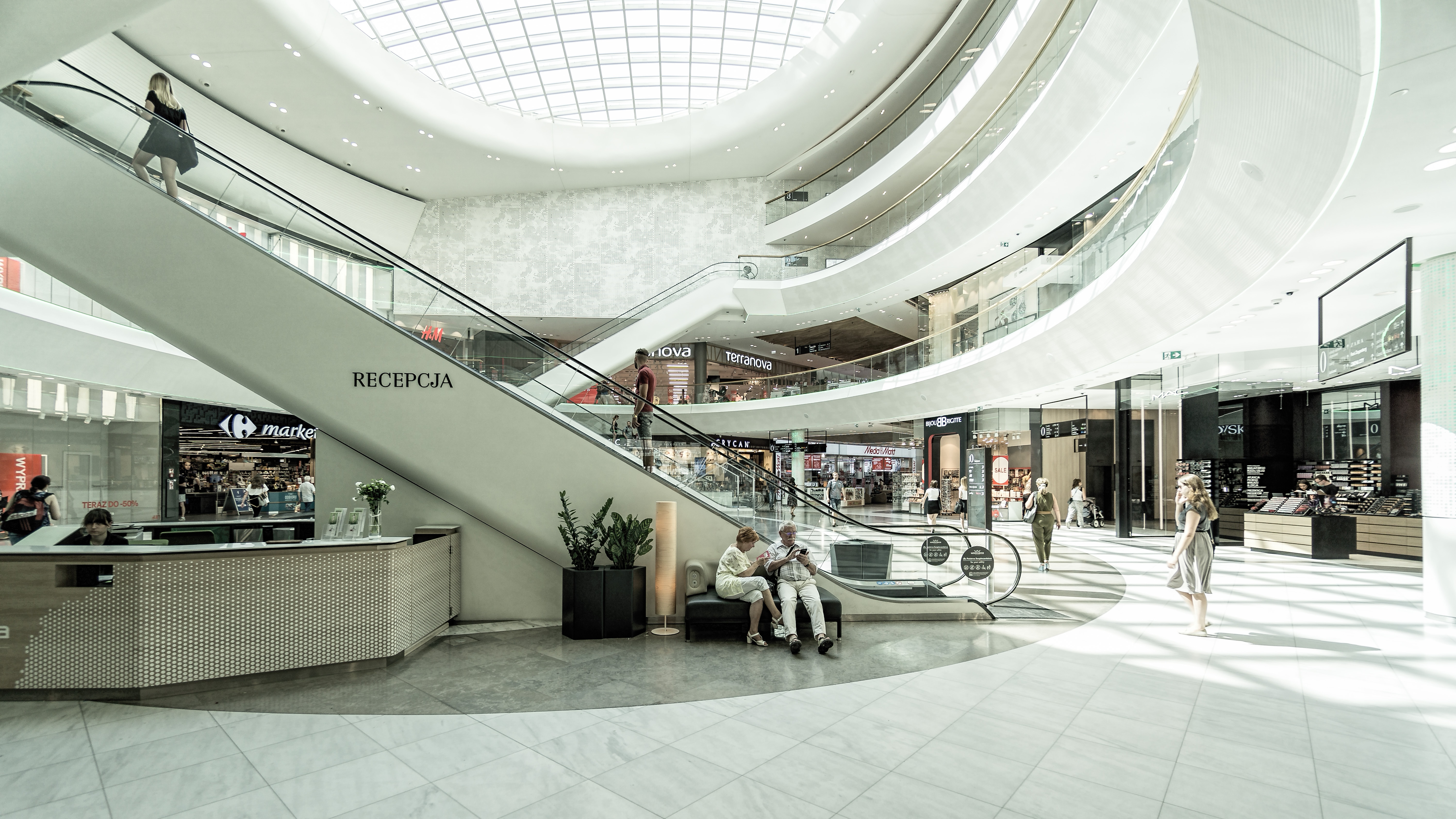 03
PART
PEST Analysis
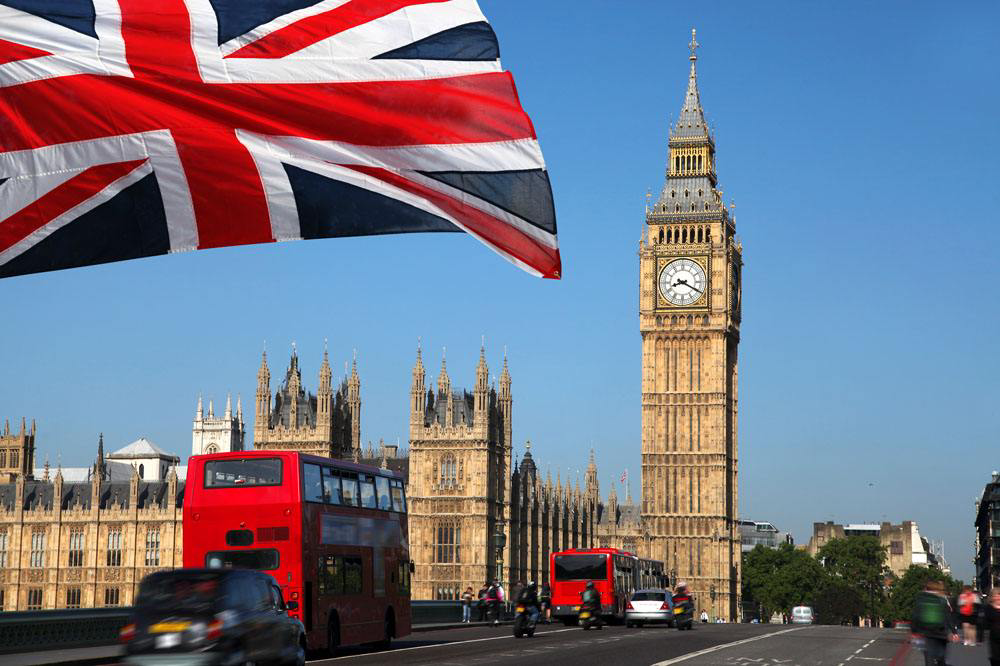 UK—Political
constitutional monarchy
 runs under the parliamentary system
United Kingdom
Positive
Negative
Relatively ‘fair’ country, with the public having a large influence on the inner-workings
Proactive government 
Politically stable
Split into national and local administrations
Some well-hidden corruption
Uncertainty in whether or not to stay in the EU, or leave (Brexit)
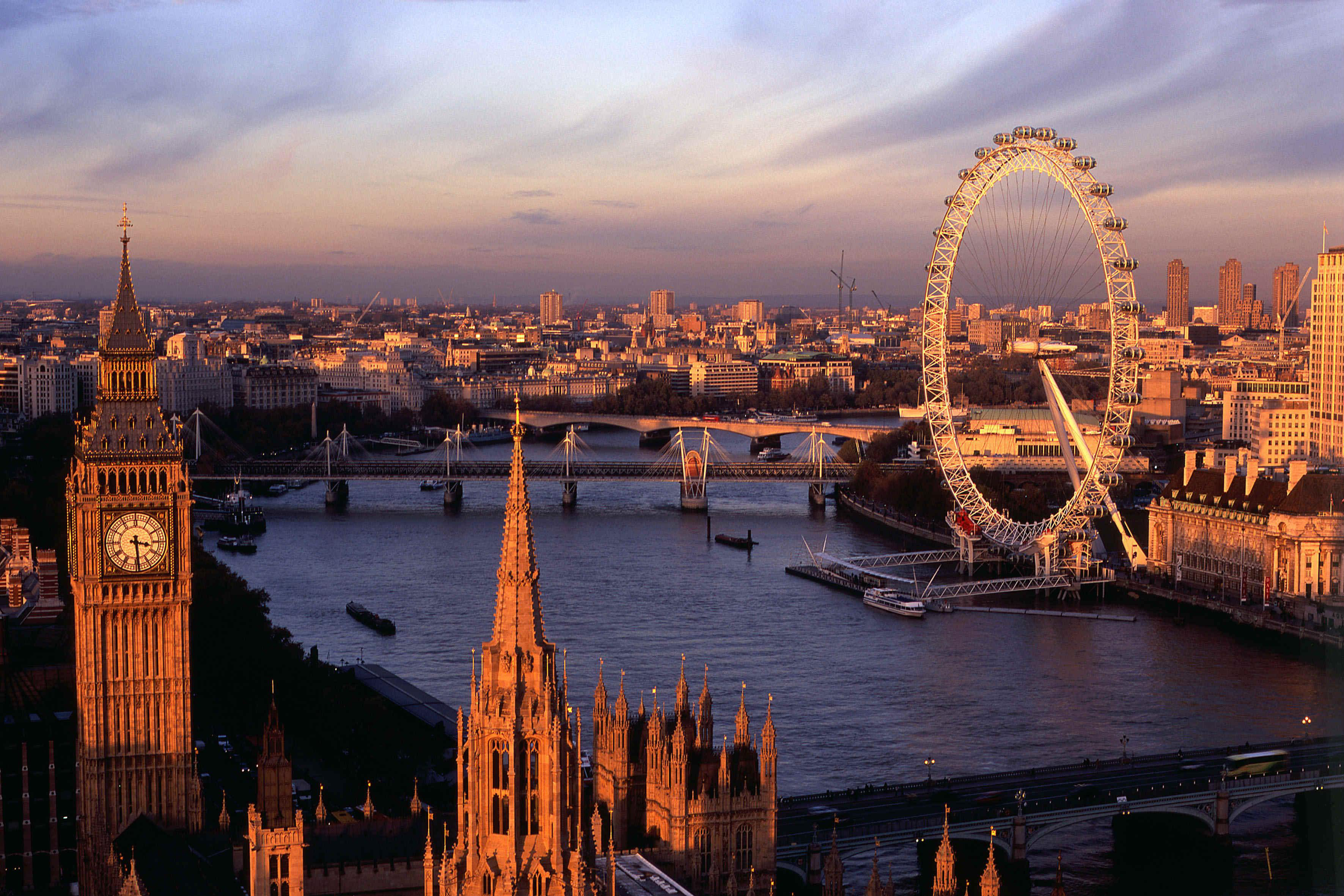 UK—Economic
Major indicator
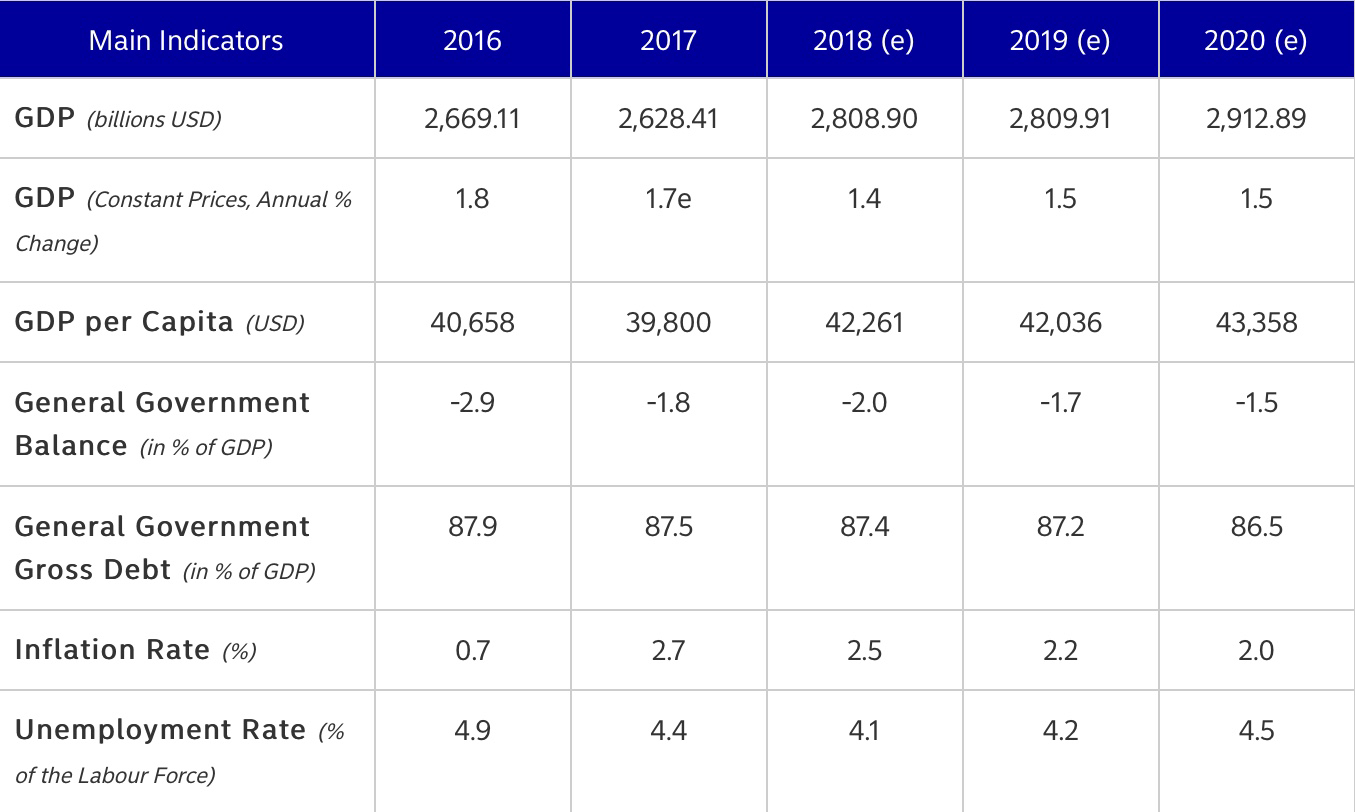 5th highest GDP in the world
Large population allowing for even small markets to be profitable
Diversified economy with both large public and private sectors
Free market
Increasing Foreign Direct Investment
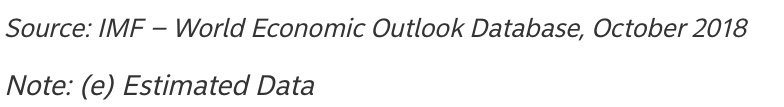 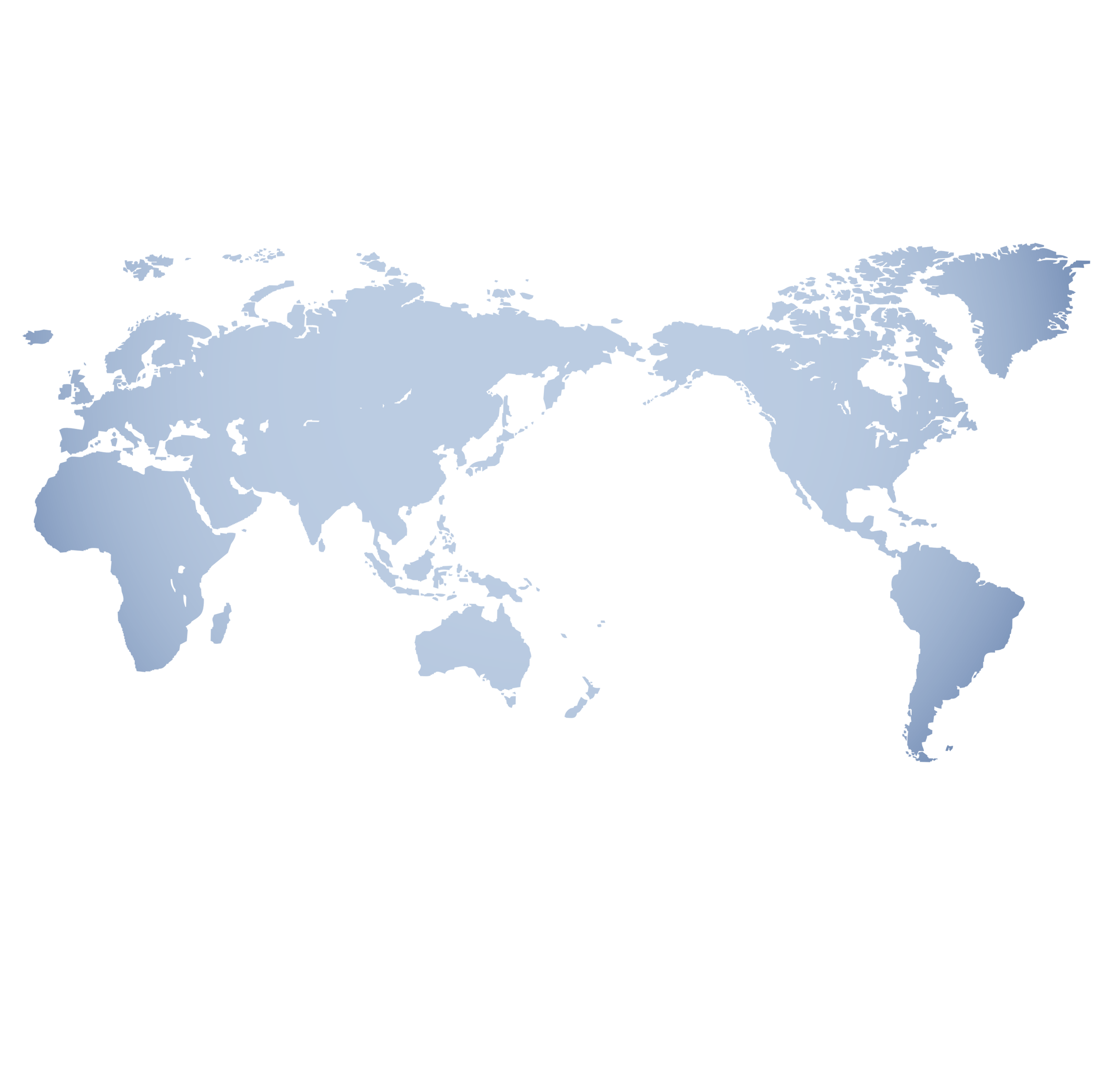 UK—Economic
UK
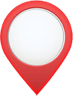 Corruption perceptions index
Index of Economic Freedom
Ease of doing business
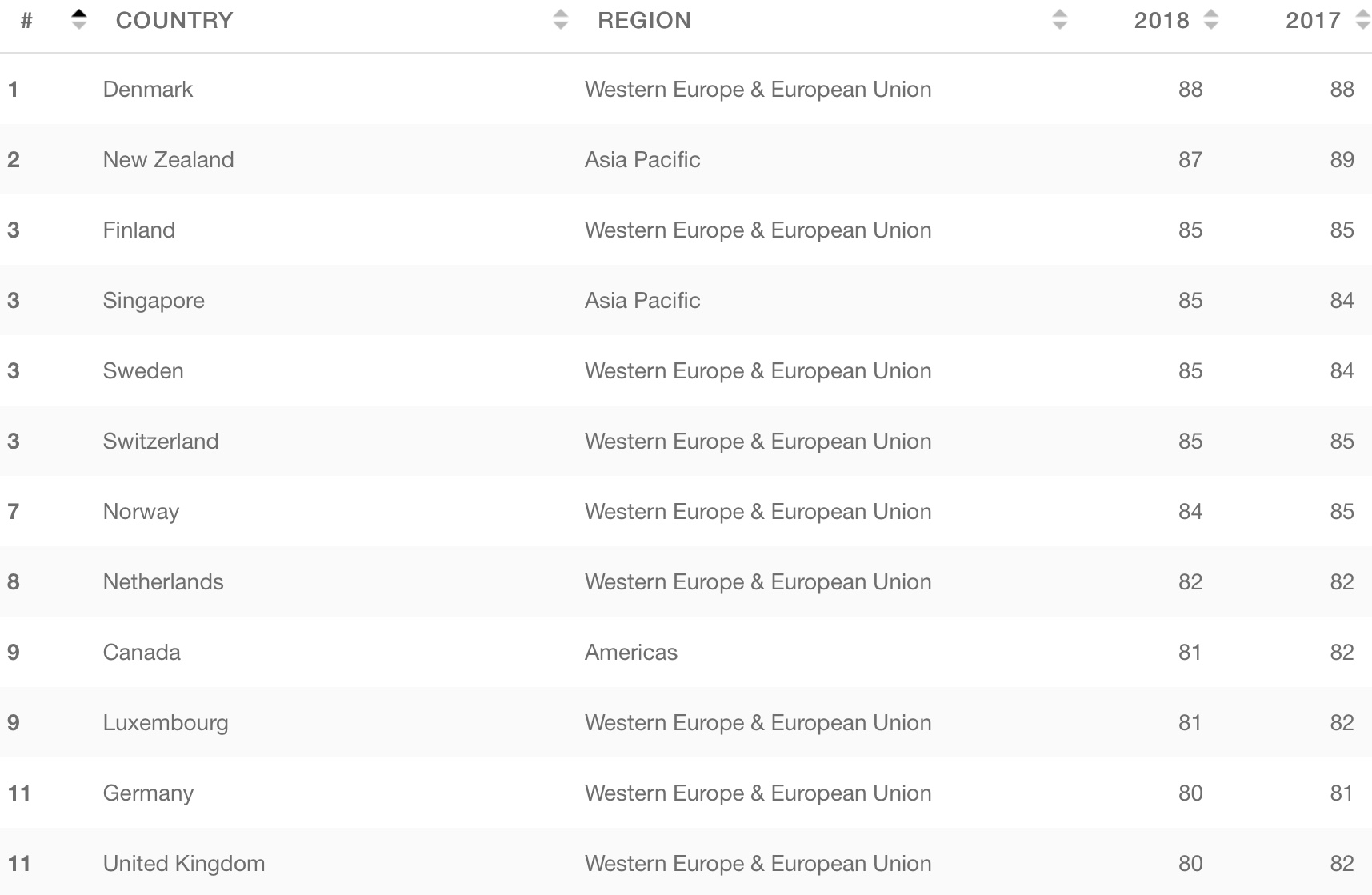 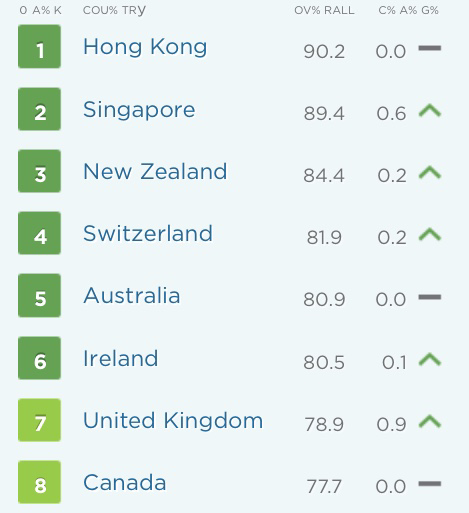 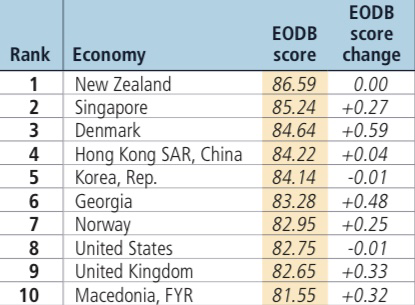 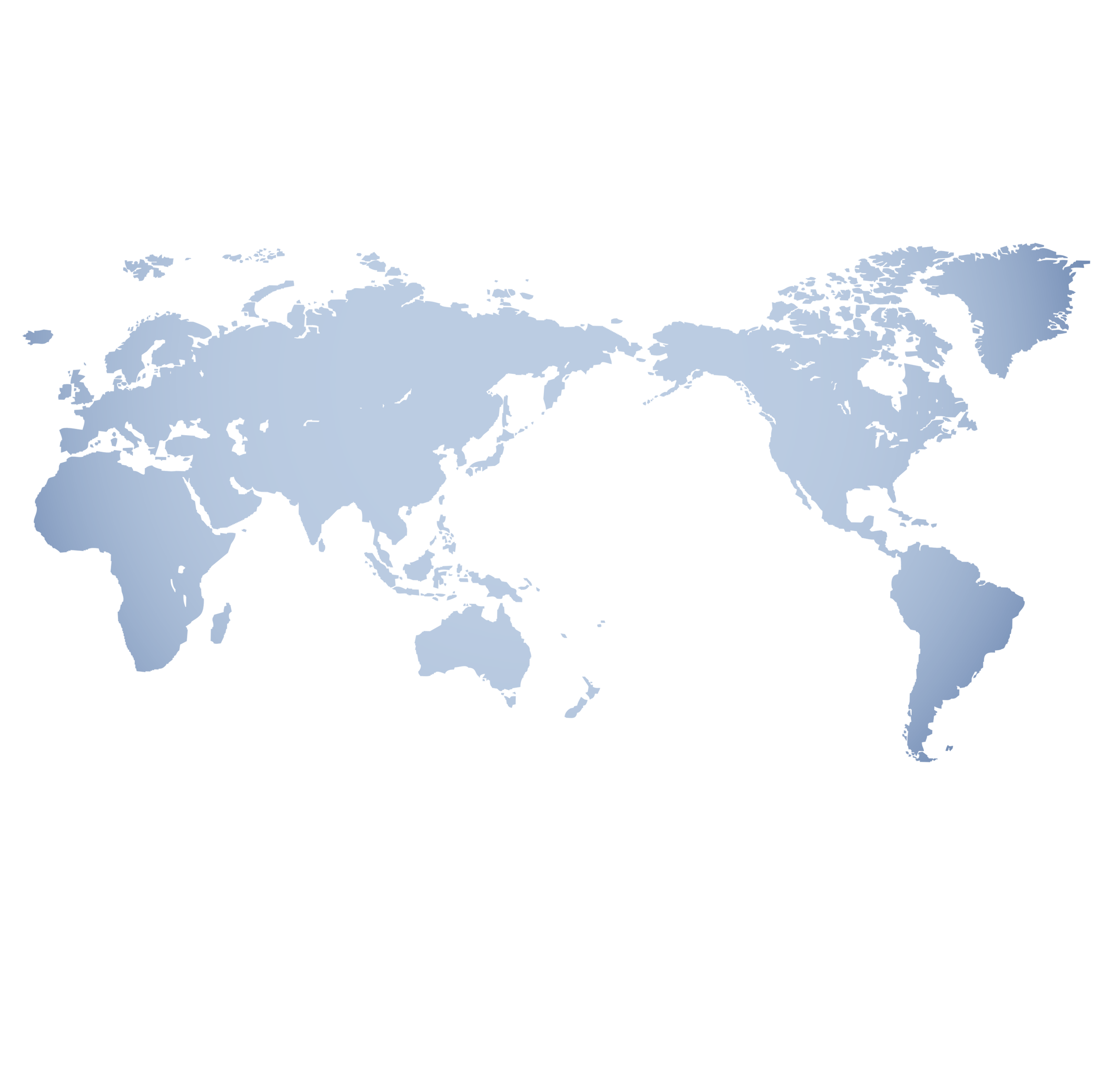 UK—Social
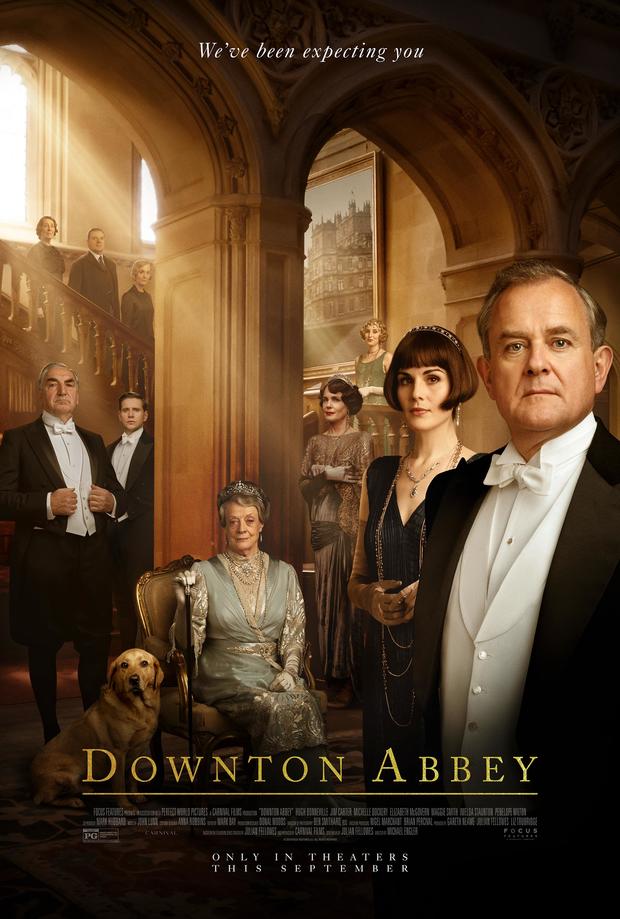 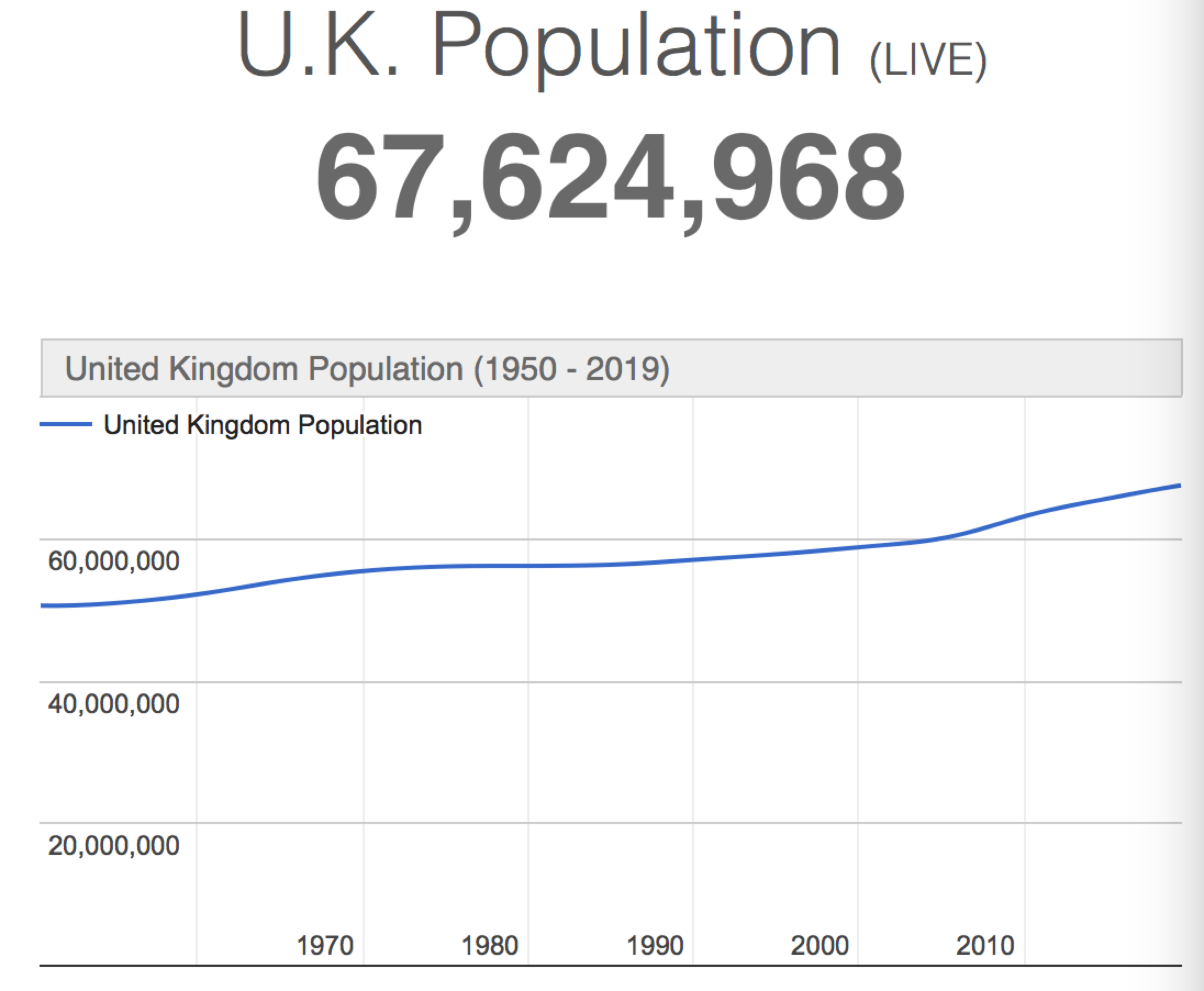 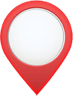 UK
Demographic
82.9 % of the population is urban
2020 Population: 25-54 years 39.8% (“U.K. Population” , 2019)
middle class with comfortable life and a secondary or tertiary education ("British Culture - Core Concepts", 2019)
Culture
a delicate and high-quality culture
various regional characteristics — a threat
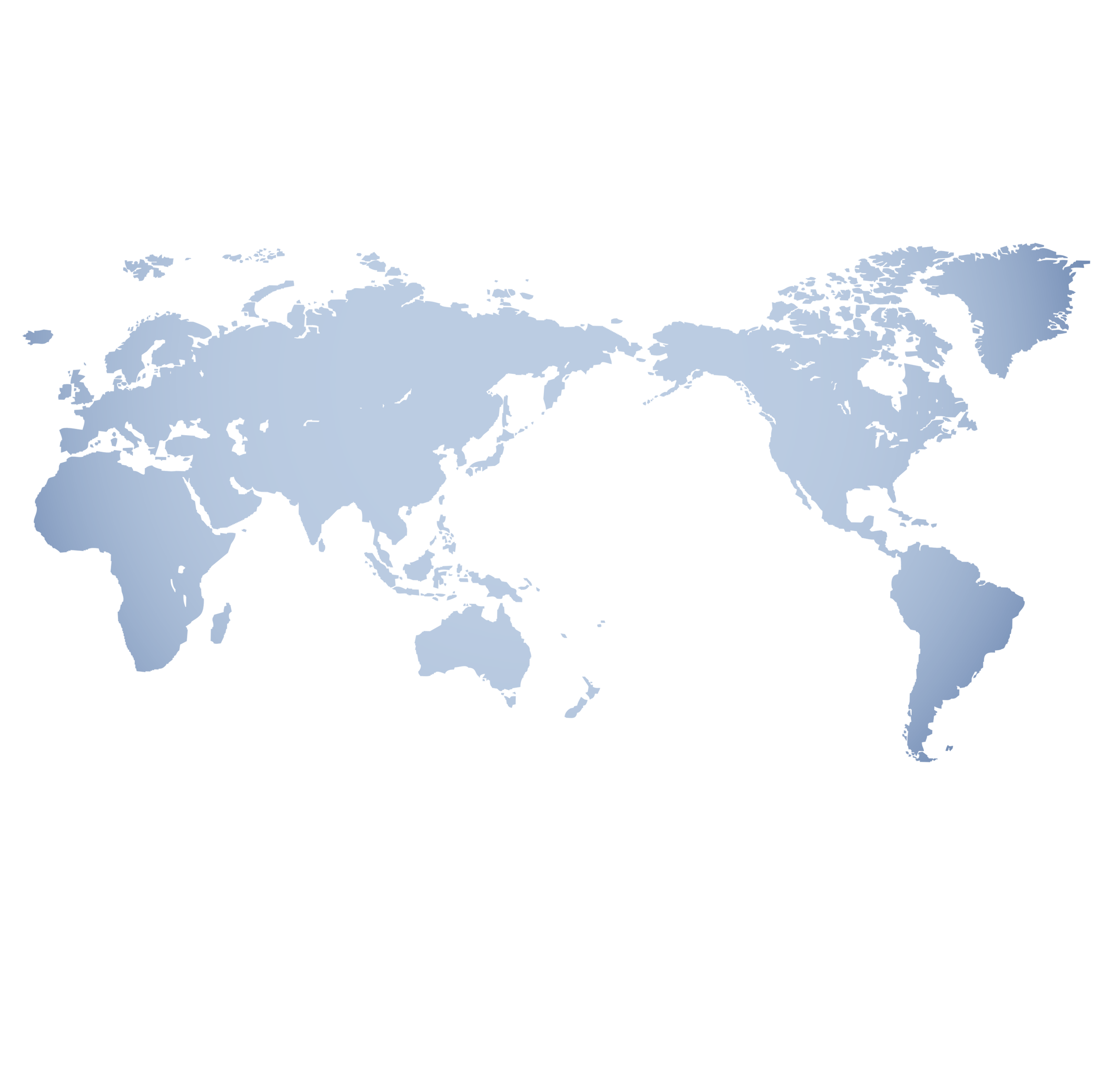 UK—Technology
UK
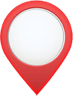 an Alan Turing Institute to drive "big data" education

                                                        ——"Turing institute to cash in on UK’s big data bonanza”(2014)
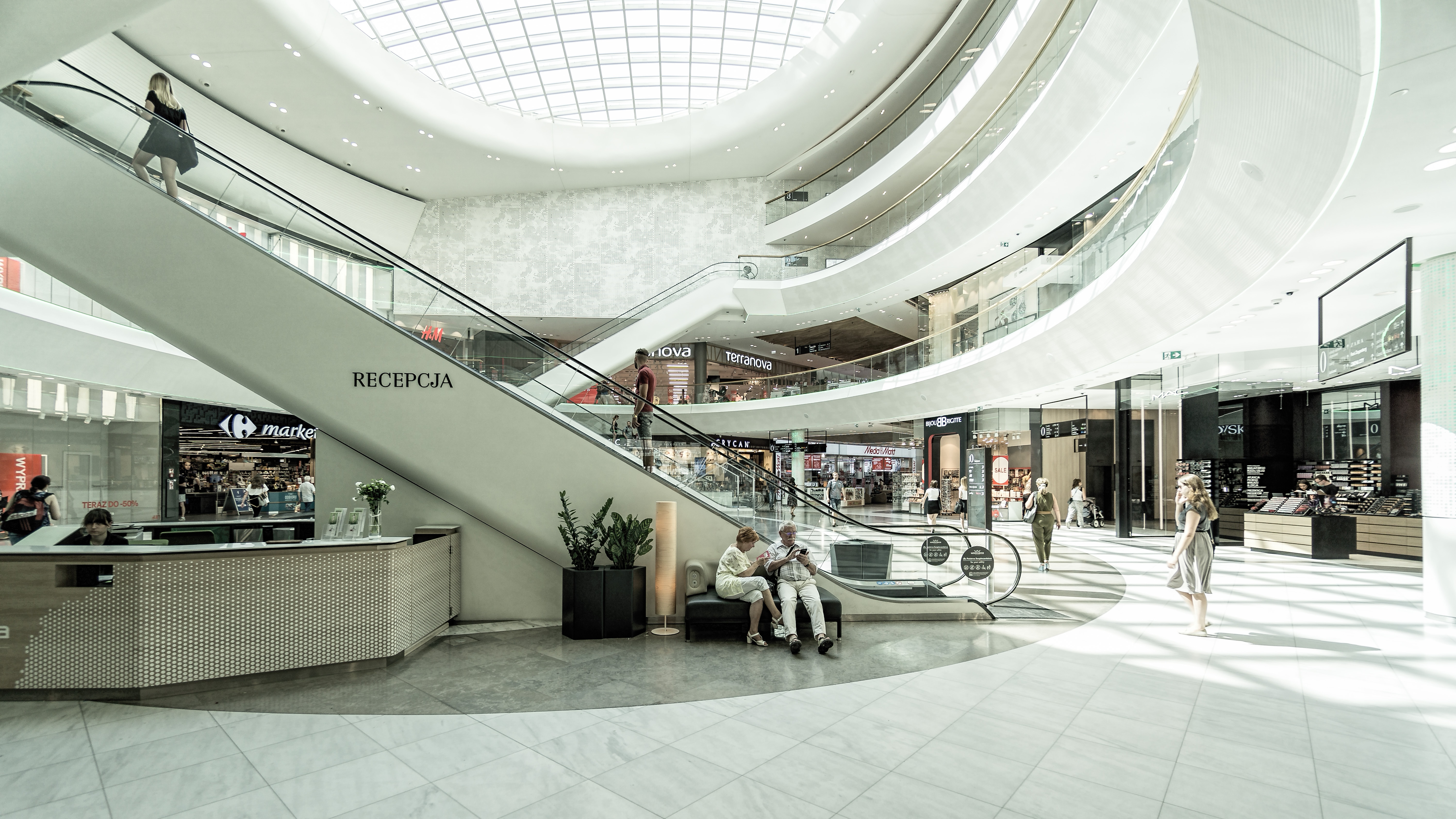 04
PART
Porter’s Five 
Forces Analysis
Porter’s Five Forces analysis
Life cycle stage is mature (IBISWorld, 2019)
high
Rivalry among existing competitors
low
low
Threat of new entrants
Bargaining power of suppliers
medium
low
Bargaining power of buyers
Threat of substitutes
The industry in new market is attractive.
Porter’s Five Forces analysis
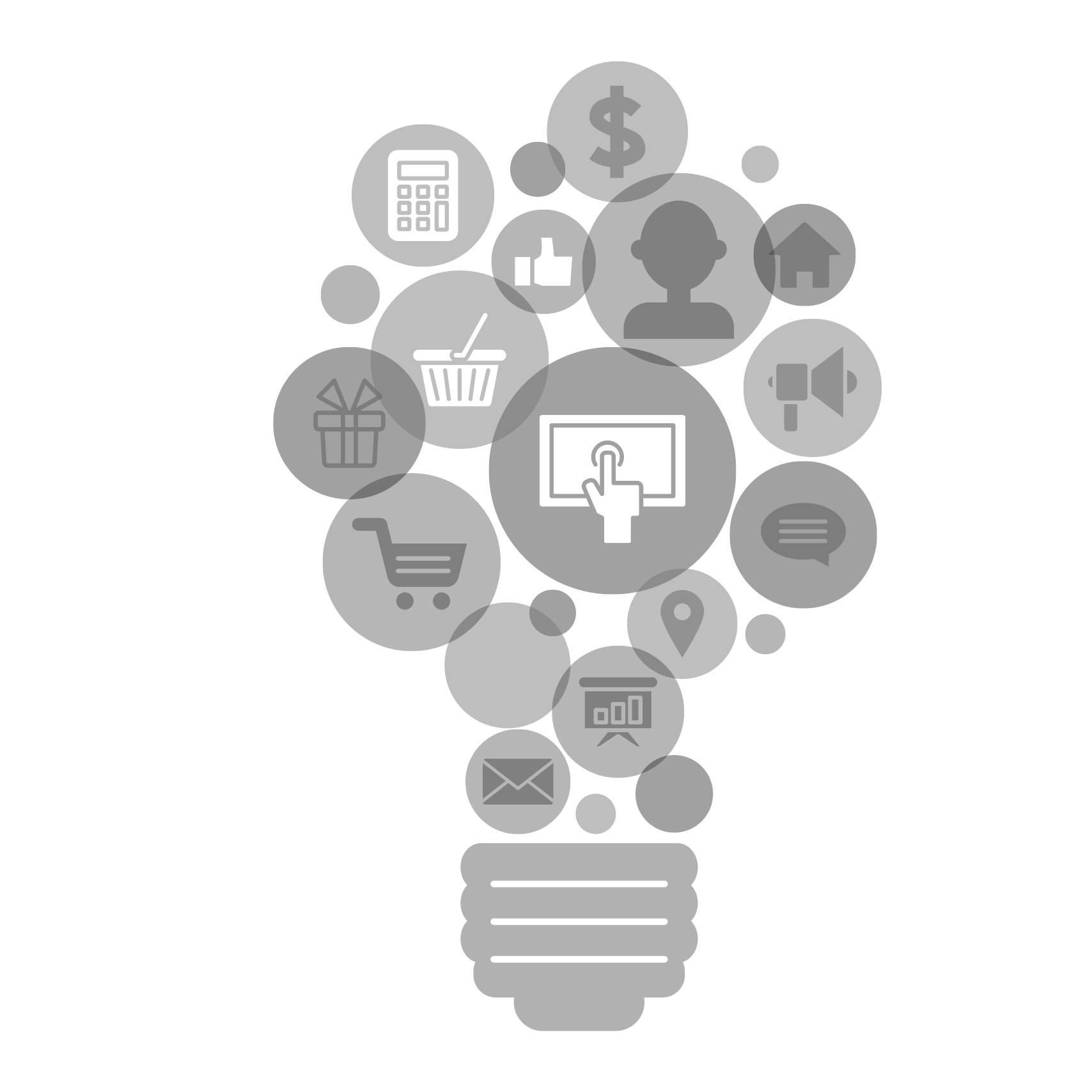 Threat of new entrants
Bargaining power of Buyers
The financial industry requires economic of scales
Initial capital investment is high
Strict government policy
New entrants are easy to access distribution network.
Buyer have less number of firms can choose.
Product differentiation in this industry is high.
Income of buyers is low.
Switching cost is low.
Bargaining power of suppliers
Afterpay announced a proposed merger with a software company called Touchcorp (Swan,2017).
Porter’s Five Forces analysis
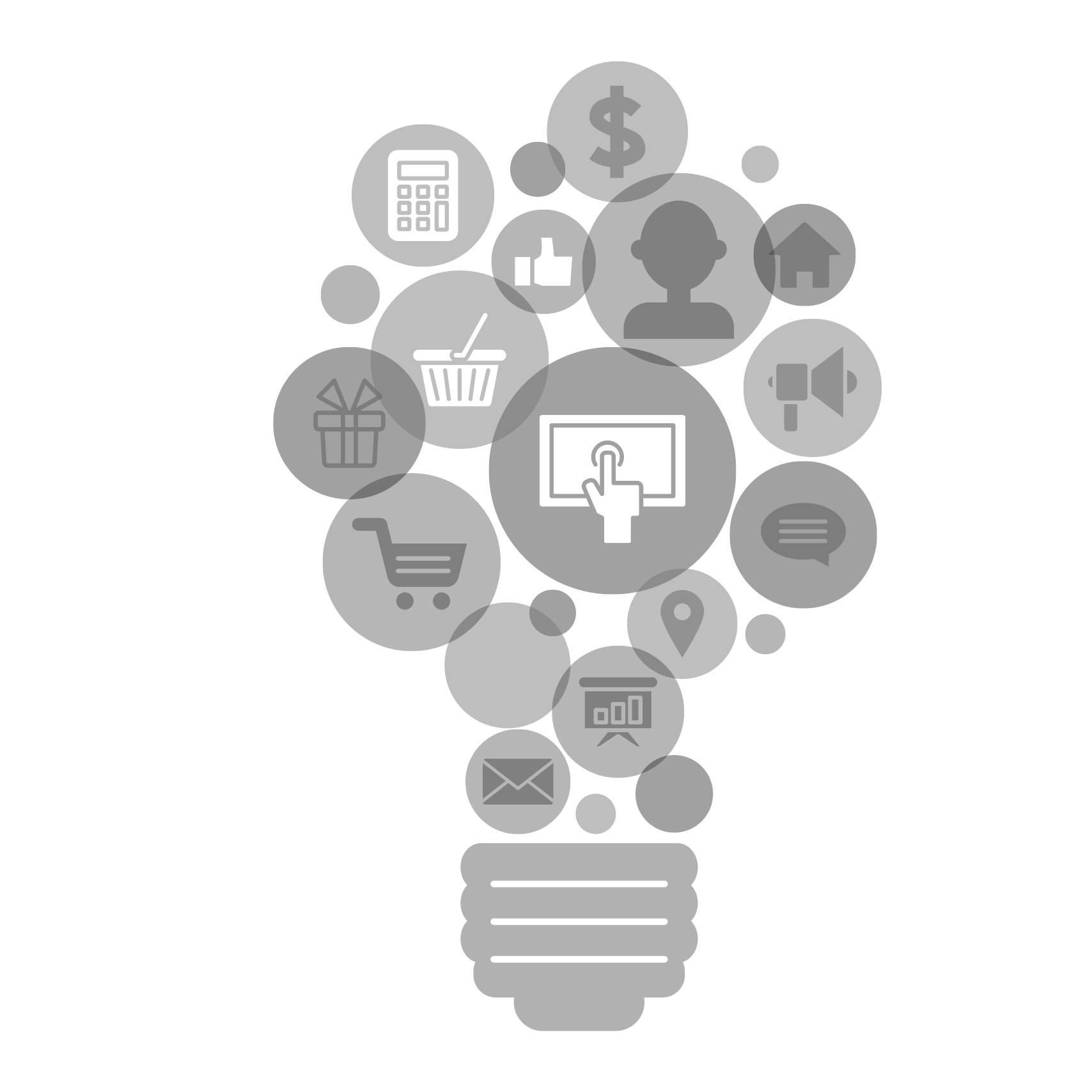 Competitive rivalry
Fixed cost is high.
It is hard to get out of this business.
Switching cost is low.
The financial industry is growing.
Each firm’s products is highly differentiate.

Main competitors: zip pay/humm/openpay/Brighte/criditLine/Once/Paypal.
Threat of substitutes
Few substitutes available. Credit card (Barry,2019).

Some substitutes with higher price (Barry,2019)
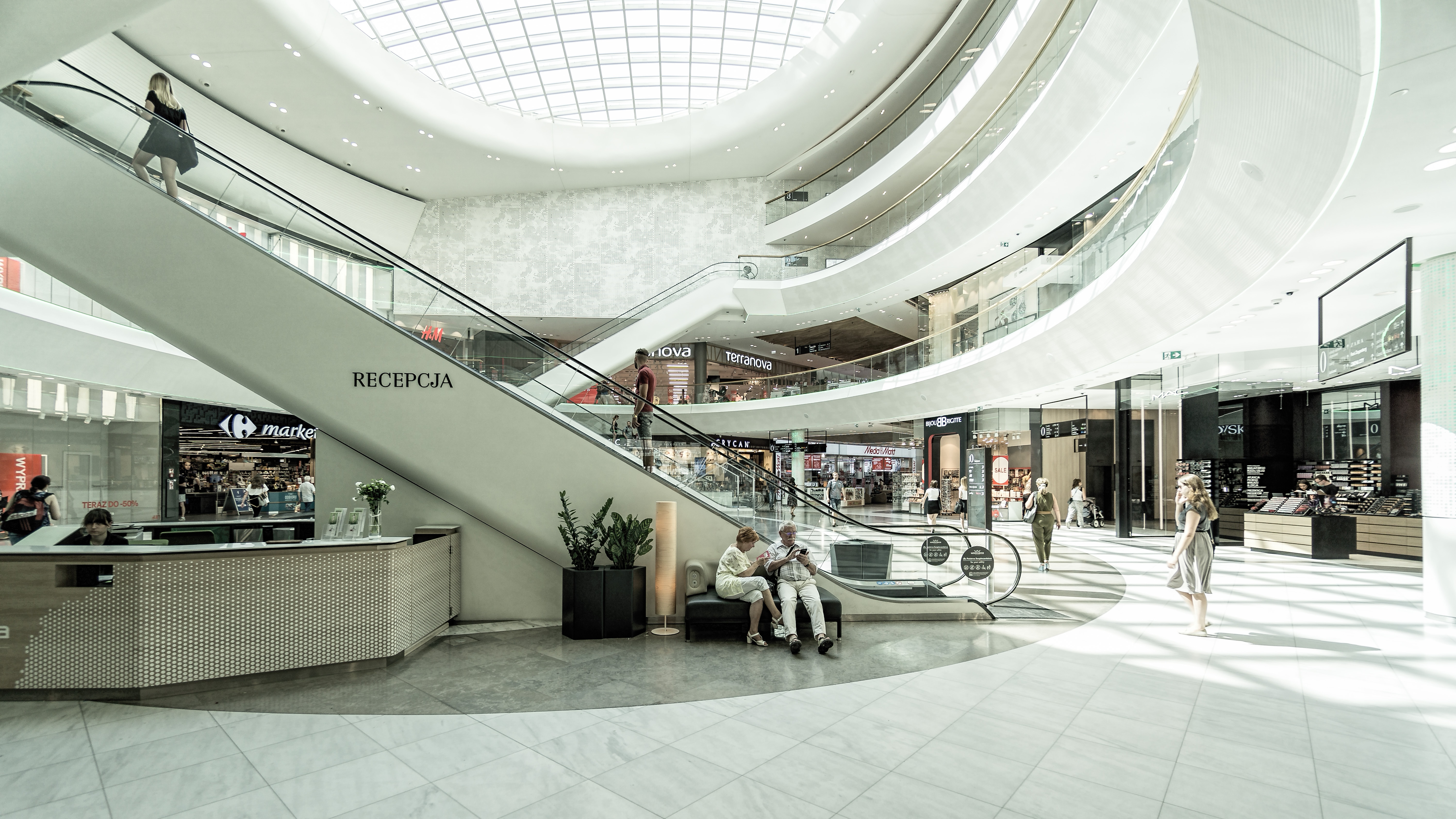 05
PART
Conclusion
Afterpay has a positive prospect in the UK market.
Conclusion
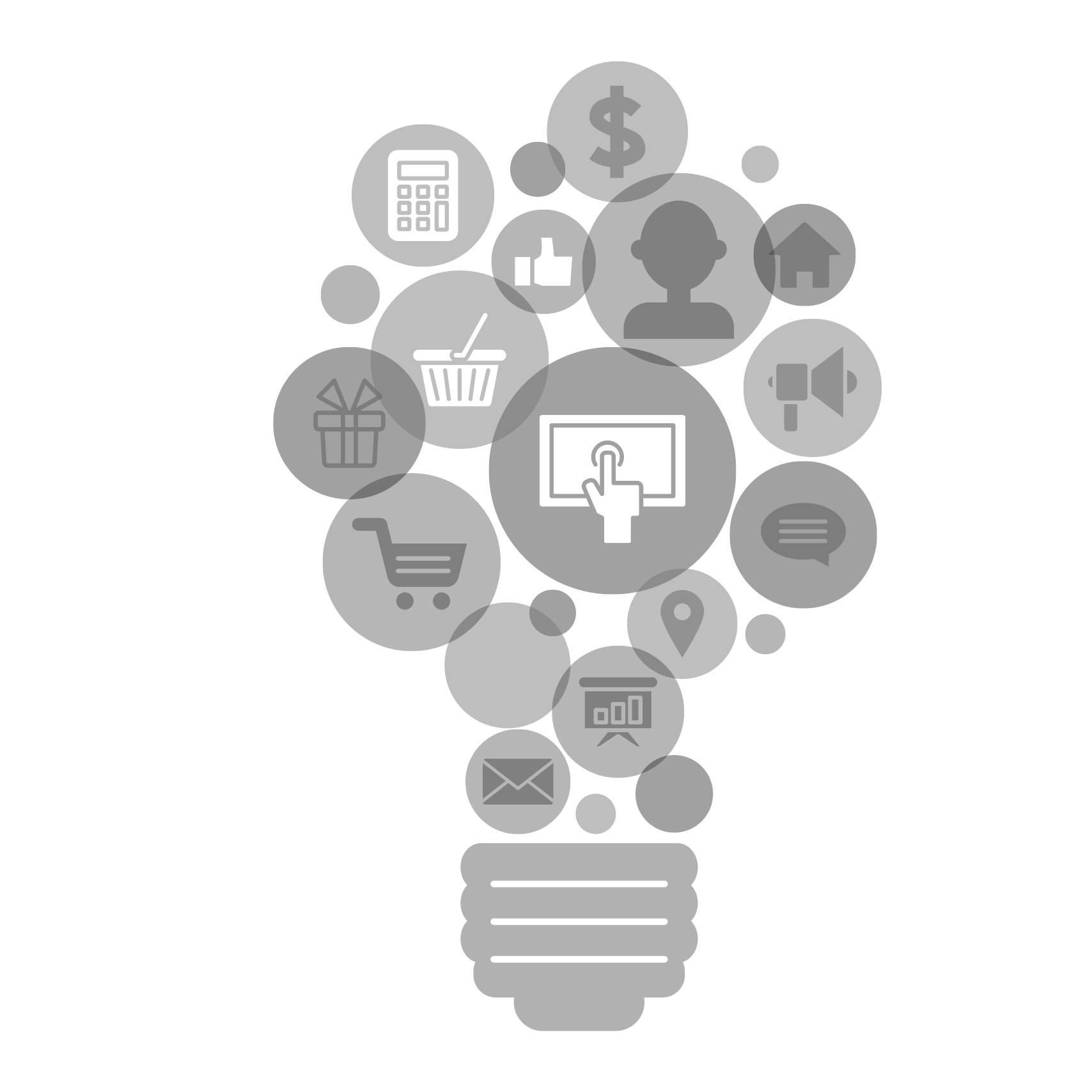 Various Cultures
Competitor
Build its own competitive advantages.
Provide multi-currency services.
Putting different ads
References
Barry. (2019). Compare Interest-free Finance Providers. Retrieved from http://file://localhost/Users/ivy/Zotero/storage/ZDU5VH9C/interest-free-finance.html

British Culture - Core Concepts. (2019). Retrieved from https://culturalatlas.sbs.com.au/british-culture/british-culture-core-concepts

Eyers, J. (2019, April 16). Afterpay CEO Says Bring on the Competition. The Australian Financial Review. Retrieved from http://search.proquest.com/docview/2209595714/

IBISWorld. (2019). Industry at a Glance. Retrieved from http://clients1.ibisworld.com.au.ezproxy1.library.usyd.edu.au/reports/au/industry/ataglance.aspx?entid=1740

Kruger, C. (2019). Afterpay to Adopt ClearPay Name for UK Launch. Retrieved 6 October 2019, from https://www.smh.com.au/business/companies/afterpay-to-adopt-clearpay-name-for-uk-launch-20190430-p51iix.html

Market Index. (2019). Afterpay Touch. Retrieved October 8, 2019, from https://www.marketindex.com.au/asx/apt

PESTLE Analysis.(n.d.). An Example PEST Analysis of The UK. Retrieved from https://pestleanalysis.com/pest-analysis-of-the-uk/amp/

Santander.(2019). United Kingdom: Economic and Political Outline. Retrieved from https://en.portal.santandertrade.com/analyse-markets/united-kingdom/economic-political-outline

Swan, D. (2017, February 24). Touchcorp, Afterpay Merger Worth $500m. The Australian (National, Australia).

Turing Institute to Cash in on UK’s Big Data Bonanza. (2014). Electronics Weekly, (2582).

U.K. Population (2019) -Worldometers. (2019). Retrieved from https://www.worldometers.info/world-population/uk-population/

http://news.mtime.com/2019/05/21/1592131.html
[Speaker Notes: David Swan. (2017, February 24). Touchcorp, Afterpay merger worth $500m.(Business). The Australian (National, Australia).

Eyers, J. (2019, April 16). Afterpay CEO says bring on the competition. The Australian Financial Review. Retrieved from http://search.proquest.com/docview/2209595714/
Barry. (2019). Compare interest-free finance providers. Retrieved from http://file://localhost/Users/ivy/Zotero/storage/ZDU5VH9C/interest-free-finance.html

IBISWorld. (2019). Industry at a Glance Retrieved from http://clients1.ibisworld.com.au.ezproxy1.library.usyd.edu.au/reports/au/industry/ataglance.aspx?entid=1740]
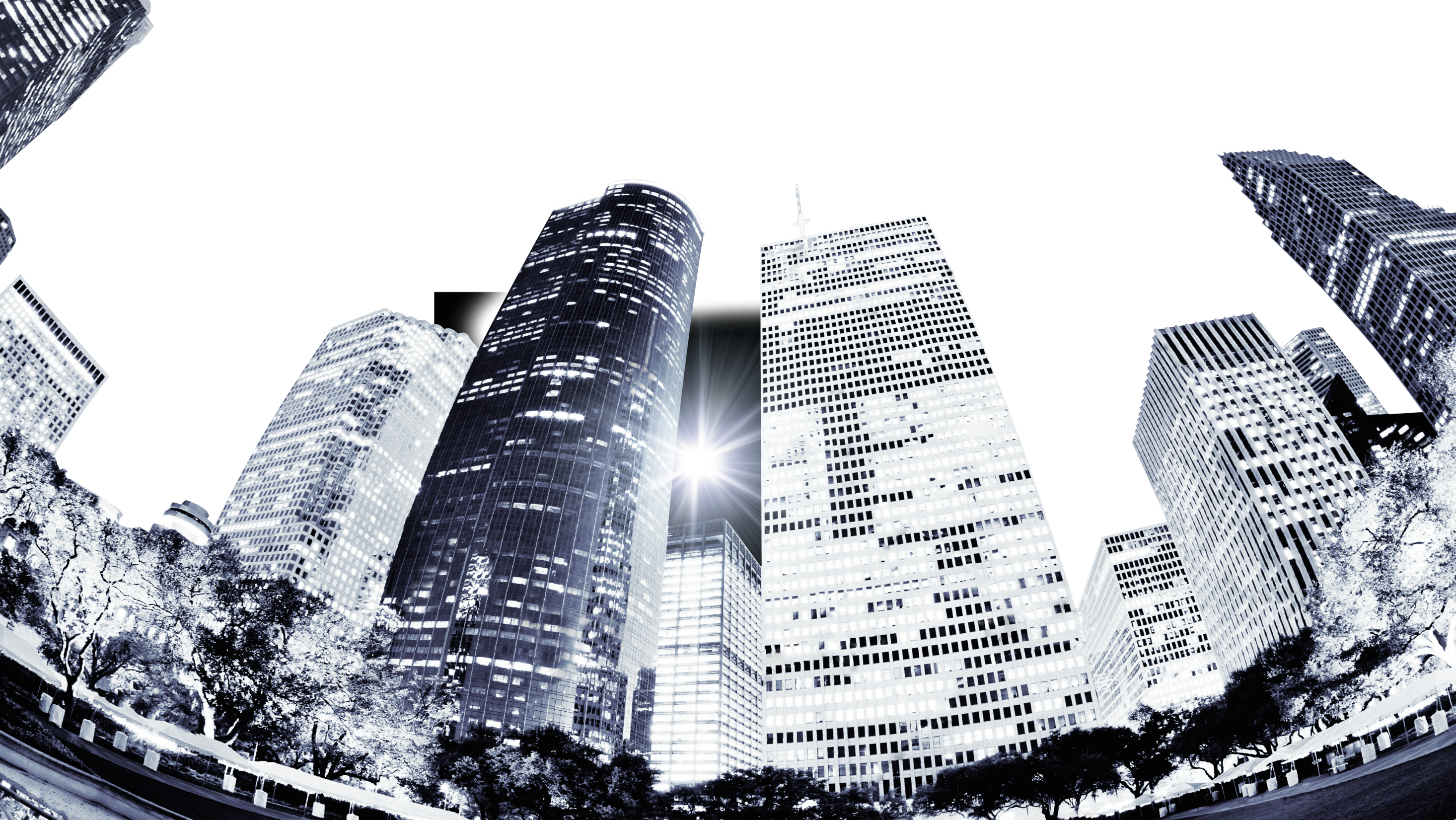 THANK YOU